Elemek kiválasztása 1.
GIS-rendszerek és -alkalmazások 1.
2023.11.20.
Bede-Fazekas Ákos
Elemek kiválasztása
a réteg több elemből áll  szükséges lehet egy vagy több elemet kiválasztani, hogy később
töröljük
új rétegbe másoljuk
módosítsuk az attribútumadatait
geometriai műveletet végezzünk vele
vagy csak megszámoljuk őket
ha van kiválasztás, a műveleteket (pl. pufferképzést) csaka kiválasztott elemeken/-kel hajtja végre!
a kiválasztásnak három fő módja van
kézzel (kijelölés)
attribútumadatok alapján (szűrés)
geometria(i kapcsolat) alapján
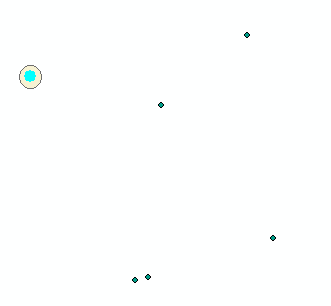 14:18
Elemek kiválasztása
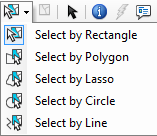 kézi kiválasztás (kijelölés)
Tools eszköztár
Select Features legördülő gomb
attribútumadatok alapján történő kiválasztás (szűrés)
Selection menü
Select By Attributes… menüelem
geometria alapján történő kiválasztás
Selection menü
Select By Location… menüelem
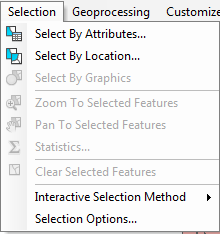 14:18
Elemek kiválasztása
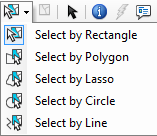 kézi kiválasztás (kijelölés)
Tools eszköztár
Select Features legördülő gomb
attribútumadatok alapján történő kiválasztás (szűrés)
Selection menü
Select By Attributes… menüelem
geometria alapján történő kiválasztás
Selection menü
Select By Location… menüelem
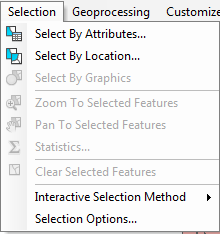 14:18
Kiválasztás beállításai
Selection menü, Selection Options… menüelem
az alapértelmezett értékek általában megfelelőek
fontosabb beállítások:
tolerancia a kijelölésnél
kiválasztott elemek színe (valami élénk legyen!)
dobjon-e figyelmeztetést (és ha igen, mekkora elemszámnál), ha hirtelen sok elemet választanánk ki
mentse-e a kiválasztást a réteggel együtt
DEMO
háromféle kiválasztás
szín megváltoztatása
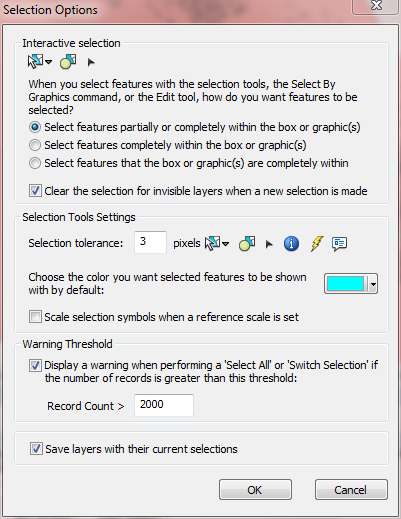 14:18
Kézi kiválasztás (kijelölés)
lehetőségek:
Select by Rectangle: rákattintás vagy téglalap
Select by Polygon: sokszög sarokpontjai (vége: duplaklikk)
Select by Lasso: szabadkézi sokszög (finom kijelöléshez)
Select by Circle: kör
Select by Line: törtvonal
a téglalapos kijelölés iránya mindegy
ellentétben pl. az AutoCAD-del
DEMO
kijelölések kipróbálása
14:18
Új kiválasztás viszonyulása a korábbihoz
Selection menü, Interactive Selection Method menüelem
teljesen félrevezető neve van…
jelenleg kiválasztott elemek halmaza: A
a kiválasztani tervezett elemek halmaza: B
mi legyen a soron következő kiválasztás eredménye?
B ("Create New Selection") – alapértelmezett
A U B ("Add to Current Selection")
A \ B ("Remove From Current Selection")
A ∩ B ("Select From Current Selection")
A Δ B (szimmetrikus különbség): Shift billentyűvel
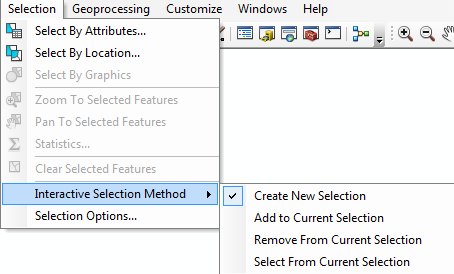 14:18
Új kiválasztás viszonyulása a korábbihoz
a döntés után jön a kézi kiválasztás (B halmaz)
a döntés nem egyszeri, hanem visszaállításig érvényben van
így könnyen tudunk apró lépésekkel finomítani a kijelölésen
viszont ha valami furcsán működik a kijelölésnél, lehet, hogy itt van a kutya elásva…
geometria/attribútumadatok alapján történő kijelölésnél hasonló opciók vannak
kicsit más névvel
DEMO
kiválasztások kombinálása
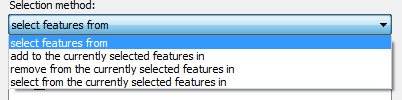 14:18
Célréteg a kézi kiválasztásnál
alapértelmezetten az összes látható rétegen egyszerre elvégzi a kijelölést
ez nem mindig szerencsés…
szűkíthetjük azon rétegek körét, amelyek kiválaszthatóak ("selectable")
Table Of Contents, List By Selection
ki-be kapcsolhatjuk a rétegek kiválaszthatóságát
csoportosítja a rétegeket:
van rajta kiválasztás (akár kiválasztható, akár nem)
nincs rajta kiválasztás, de kiválasztható 
nincs rajta kiválasztás és nem kiválasztható
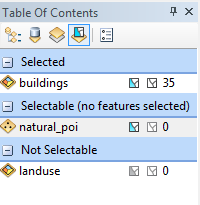 14:18
Célréteg a kézi kiválasztásnál
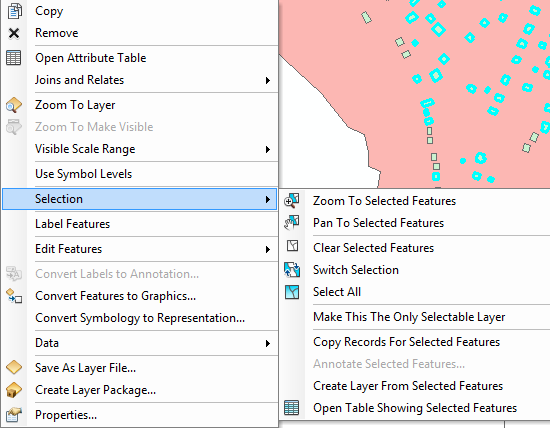 a rétegeknek van saját Selection menüje a tartalomjegyzékben (Table Of Contents)
List By Drawing Order esetén: jobb klikk, Selction
List By Selection esetén: jobb klikk
egyetlen réteg legyen csak kiválasztható:
"Make This The Only Selectable Layer"
hasznos, ha nem akarjuk egyesével kapcsolgatni
új réteg (pl. egy eszköz futási eredménye) néha automatikusan nem kiválasztható lesz
ha sehogy se sikerül kijelölnünk rajta elemet, gondoljunk erre is
DEMO
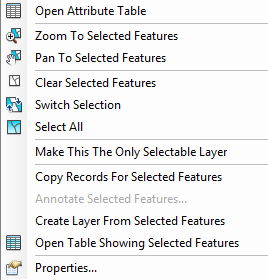 14:18
Kiválasztás megszüntetése és megfordítása
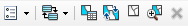 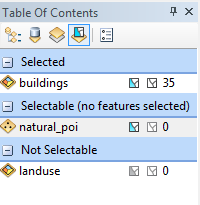 megszüntetés (összes rétegen):
Selection menü, Clear Selected Features menüelem
vagy Tools eszköztár, Clear Selected Features gomb
nem az elemeket törli, csak a kiválasztást!
megszüntetés (egy rétegen):
tartalomjegyzék, List By Selection vagy jobb klikk
vagy az attribútumtábla gombjai között
14:18
Kiválasztás megszüntetése és megfordítása
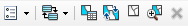 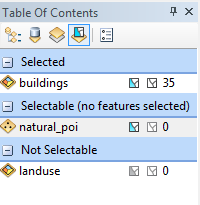 megfordítás:
éppen azokat választja ki, amik eddig nem voltak kiválasztva
az attribútumtábla gombjai között ("Switch Selection") vagy a réteg saját Selection menüjében (tartalomjegyzék, jobb klikk)
mindegy, hogy miképpen választottuk ki az elemeket (kézzel, geometriával, attribútumokkal)
DEMO
kiválasztás megszüntetése
kiválasztás megfordítása
14:18
Kiválasztott elemek száma
az összes kiválasztott elem száma:
bal alsó sarokban (egy idő után eltűnik)
rétegenként:
attribútumtábla alján
Table of Content, List By Selection
DEMO
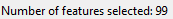 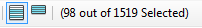 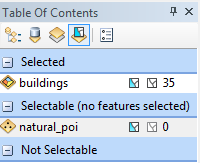 14:18
Minden elem kiválasztása egy rétegről
réteg saját Selection menüje, Select All
kicsit elrejtve, de megtaláljuk ugyanezt az attribútumtábla gombjai között is
Table Options, Select All
gyorsbillentyű, ha az attribútumtábla aktív: Ctrl+A
DEMO
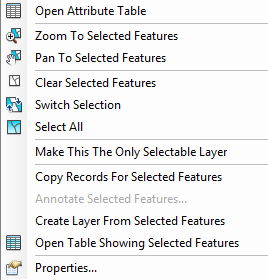 14:18
Ugrás a kiválasztottakhoz
a kiválasztott elemekhez
mozgathatjuk a képernyőt ("Pan To Selected Features")
vagy mozgathatjuk és nagyíthatjuk a képernyőt ("Zoom To Selected Features")
összes réteget figyelembe veszi, amin van kijelölés
mindkettő a Selection menüben
nagyon hasznosak, ha épp nem találjuk, hogy hol vannak a kijelölt elemek
ha csak adott réteg kiválasztott elemeihez akarunk ugrani/nagyítani
használjuk a réteg Selection menüjét
vagy az attribútumtábla gombját
DEMO
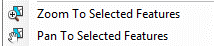 14:18
Kiválasztás az attribútumtáblában
amit a térképen kiválasztunk, az kiválasztódik az attribútumtáblában is
és fordítva
Show all records / Show selected records
melyikeket listázza ki
ha egy sincs kiválasztva, üres a kiválasztottak listája
de persze az adatok nem vesznek el ilyenkor
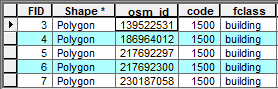 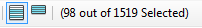 14:18
Kiválasztás az attribútumtáblában
kiválasztás az attribútumtáblában
bal oldali szürke négyzetre kattintással
nem vonatkozik rá az Interactive Selection Method (mindenképp új kiválasztás)
Ctrl/Shift/Ctrl+Shift mint a fájlkijelölésnél (hozzáadás, blokkhozzáadás)
dupla kattintás oda is mozgat+nagyít
kiválasztás nélkül is ugorhatunk/nagyíthatunk egy elemhez
jobb klikk a sorra
Flash / Zoom To / PanTo
DEMO
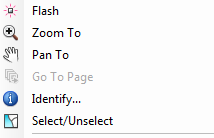 14:18
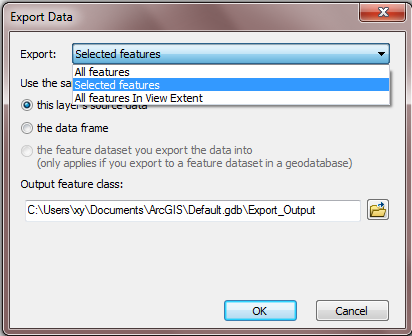 Új réteg létrehozása a kiválasztottakból
új fájl létrehozása (és hozzáadás rétegként)
réteg saját menüje, Data, Export Data
Export: Selected features
ideiglenes réteg létrehozása
ha állandósítani akarjuk, még el kell majd menteni!
réteg saját Selection menüje, Create Layer From Selected Features
DEMO
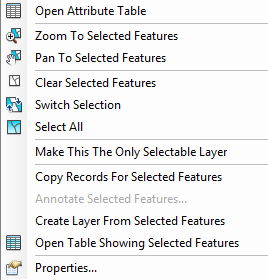 14:18
1. feladat – kézi kiválasztás
töltsd be a landuse (területhasználat), buildings (épületek) és natural_poi (természeti látnivalók) rétegeket
állítsd a natural_poit nem kiválaszthatóvá
lasszókijelöléssel válassz ki néhány épületet (és az alatta lévő területhasználatokat)
majd téglalapkijelöléssel képezd a meglévő és az új kijelölés szimmetrikus különbségét
az attribútumtáblát használva adjál még a kijelöléshez néhány további épületet
ugorj és nagyíts az éppen kiválasztott területhasználati poligonokhoz
az épületek közül jelöld ki éppen azon elemeket, amik eddig nem voltak kijelölve
az attribútumtáblájában csak a kiválasztott épületek jelenjenek meg
hozz létre ideiglenes réteget a kijelölt épületekből
14:18
Kiválasztás attribútumadatok alapján
három lépés
réteg kiválasztása
viszonyulás a korábban kiválasztott elemekhez
szűrés az attribútumadatok alapján
réteg kiválasztása
szűkíthetünk a kiválasztható rétegekre
hasznos, ha nagyon sok rétegünk van
de amúgy a kiválaszthatóság csak a kézi kijelölésre van hatással
viszonyulás a korábban kiválasztott elemekhez
a már ismert négy lehetőség
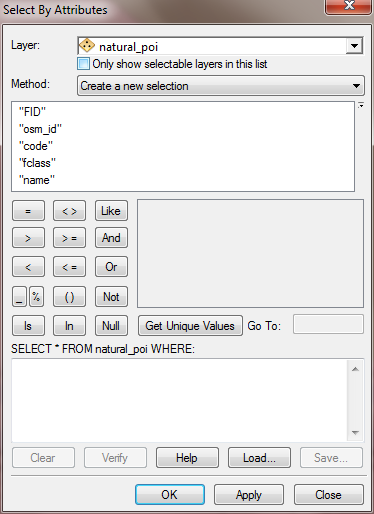 14:18
Kiválasztás attribútumadatok alapján
szűrés az attribútumadatok alapján
összes adatmező (tehát a Shape nem)
gombok
egyedi értékek (Get Unique Values-zal kérhetjük le)
szűrőkifejezés
szűrőkifejezés
egyszerűsített SQL-lekérdezés
az SQL adatbázisok lekérdező nyelve
az attribútumtábla is egy kis adatbázis…
SELECT * FROM xx WHERE
kérünk minden mezőt (oszlopot) az xx nevű attribútumtáblából
azon sorokra, amelyekre teljesül a következő szűrőkifejezés
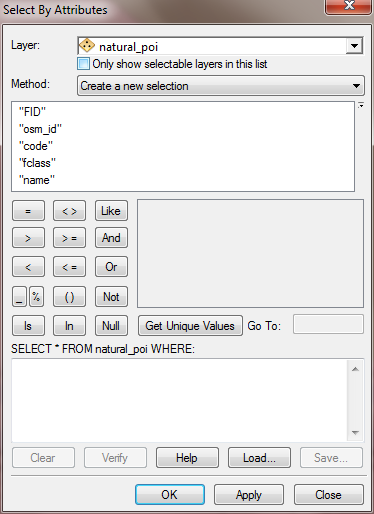 14:18
Szűrőkifejezés
akár gépeléssel, akár kattintgatással (vagy ezek kombinációjával) összeállíthatjuk
egy vagy több logikai kifejezésből áll
pl. "fclass" = 'park'
melyeket logikai műveletekkel köthetünk össze (AND, OR, NOT)
tipikus logikai kifejezések:
"fclass" = 'park'
"name" <> ' ' 
"code" = 7206
"code" > 7210
"osm_id" IS NULL
az ismeretlen érték (IS NULL) és az üres szöveg (= ' ', = '') nem ugyanaz!
14:18
Szűrőkifejezés
idézőjelek:
mezőnevek idézőjelek között
szövegértékek aposztrófok között
shapefile esetén (adatformátumtól függ)
logikai műveletekkel tetszőleges számú logikai kifejezést összekapcsolhatunk
zárójelezhetünk is

("code" > 7206 OR "fclass" = 'meadow') AND NOT "name" = 'Szürkemarha'
14:18
Szűrőkifejezés ellenőrzése vagy alkalmazása
alsó gombsor:
Clear: törli a kifejezést
Verify: ellenőriz
Save…/Load…: menti/betölti a szűrőkifejezést .exp fájlba/-ból
OK: szűrés alkalmazása és ablak bezárása
Apply: szűrés alkalmazása
Close: ablak bezárása szűrés nélkül
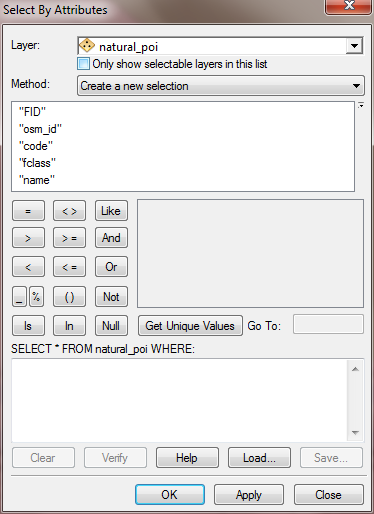 14:18
Szűrőkifejezés ellenőrzése vagy alkalmazása
ha hibás a kifejezés, a Verify/OK/Apply hibát dob
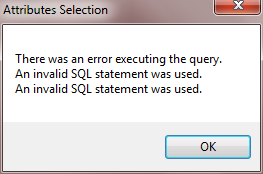 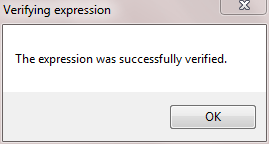 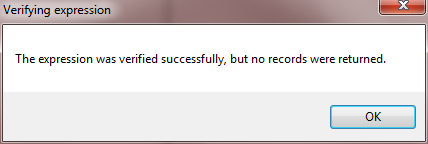 14:18
További szűrőkifejezések
függvényeket is alkalmazhatunk
char_length()
lower()
upper()
a függvények neve függ a fájltípustól…
char_length("name") = 10
upper("fclass") <> 'PARK'

matematikai műveletek: +, -, *, /
"Shape_Leng" * 10 < 800
"code" - 7000 > "Shape_Area"
14:18
További szűrőkifejezések
részleges szövegegyezés
= helyett LIKE
egy darab tetszőleges karakter: _
valamennyi tetszőleges karakter: %
shapefile esetén (adatformátumtól függ)
upper("name") LIKE '%LEVENDULÁS%'
"fclass" LIKE '_a%'

és még sok egyéb lehetőség…
IN: listából választunk értéket
BETWEEN: intervallum
SELECT: részletes kiválasztás akár más rétegeket is felhasználva
14:18
2. feladat (közös) – kiválasztás attribútumadatok alapján
nyissuk meg a landuse réteg attribútumtábláját, csak a kiválasztott elemeket jelenítsük meg
kattintgatással állítsuk össze az alábbi szűrőkifejezéseket
próbáljuk meg értelmezni a kifejezést (kitalálni, mi az eredmény)
az Apply-jal ellenőrizzük

"fclass" = 'park'
"fclass" = "park"  írjuk át az aposztrófot idézőjelre
"fclass" = 'park' AND "name" <> ' ' 
("code" > 7206 OR "fclass" = 'meadow') AND NOT "name" = 'Szürkemarha'
"Shape_Area" < 20000 AND "fclass" <> 'park'
("Shape_Leng" > 5000 AND "fclass" = 'forest') OR "name" = 'Őslevendulás'
char_length("fclass") >= 6 AND "name" LIKE '%Tihany%'
14:18
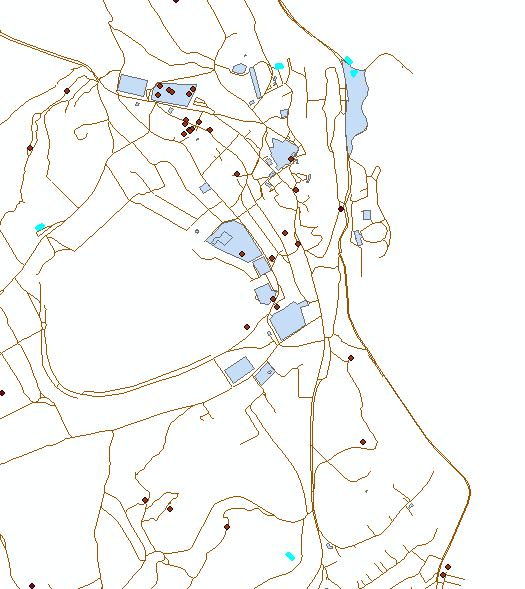 3. feladat (egyéni) – kiválasztás attribútumadatok alapján
nyissuk meg a pois_poly réteget, majd az attribútumtábláját
csak a kiválasztott elemeket jelenítsük meg
szűrőkifejezéssel jelöljük ki az alábbi elemeket:
azon kávézók (fclass: cafe), amelyeknek ismert a neve
azon poligonok, amelyeknek a területe nagyobb vagy egyenlő mint 2000 m2, vagy a kódszáma 2401
bármi, ami nem úszómedence (fclass: swimming_pool) és nem iskola (school)
az 500 m-nél hosszabb kerületű vagy 2301-es kódszámú poligonok közül az, amelynek a területe kisebb 300 m2-nél
bármi, aminek a neve 40 karakternél hosszabb, vagy a típusa nagybetűssé alakítva CASTLE
azon panziók (fclass: motel), amelyeknek a neve tartalmazza a Panzió szót
14:18
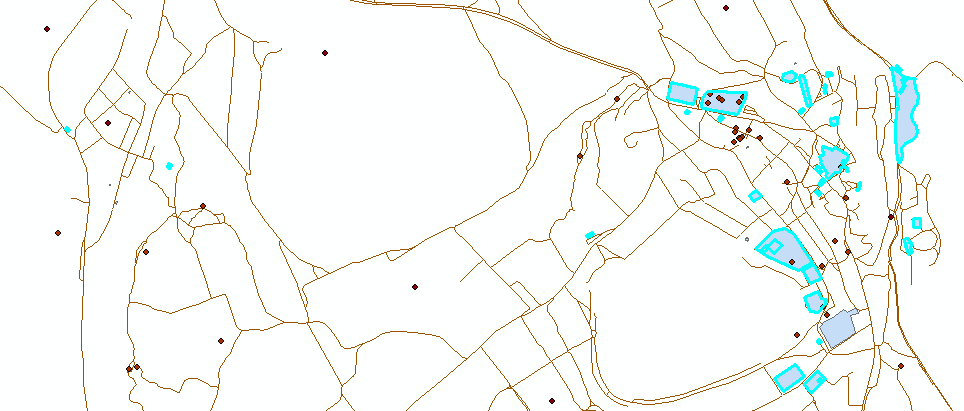 3. feladat megoldása
azon kávézók (fclass: cafe), amelyeknek ismert a neve
"fclass" = 'cafe' AND "name" <> ' '
azon poligonok, amelyeknek a területe nagyobb vagy egyenlő mint 2000 m2, vagy a kódszáma 2401
"Shape_Area" >= 2000 OR "code" = 2401
bármi, ami nem úszómedence (fclass: swimming_pool) és nem iskola (school)
NOT ("fclass" = 'swimming_pool' OR "fclass" = 'school')
az 500 m-nél hosszabb kerületű vagy 2301-es kódszámú poligonok közül az, amelynek a területe kisebb 300 m2-nél
("Shape_Leng" > 500 OR "code" = 2301) AND "Shape_Area" < 300
bármi, aminek a neve 40 karakternél hosszabb, vagy a típusa nagybetűssé alakítva CASTLE
char_length("name") > 40 OR upper("fclass") = 'CASTLE'
azon panziók (fclass: motel), amelyeknek a neve tartalmazza a Panzió szót
"name" LIKE '%Panzió%' AND "fclass" = 'motel'
14:18
Összetett kifejezések és lépésenkénti megoldás
a bonyolult elemkiválasztások elvégezhetőek
egy összetett keresőkifejezéssel, melyben logikai operátorokat (AND, OR, NOT) használunk
lépésenként, módosítva a "Method" opciót (viszonyulás a korábbi kijelöléshez)
ha egy vagy több lépés geometria alapján végzett kiválasztás (Select By Location)
akkor muszáj lépésekre bontanunk (következő órán)
megfeleltetés
		AND
 \	 Add to Current Selection 	OR
∩	?	Remove From Current Selection	?	NOT
U	 Select From Current Selection 	AND NOT
		OR NOT
14:18
Összetett kifejezések és lépésenkénti megoldás
a bonyolult elemkiválasztások elvégezhetőek
egy összetett keresőkifejezéssel, melyben logikai operátorokat (AND, OR, NOT) használunk
lépésenként, módosítva a "Method" opciót (viszonyulás a korábbi kijelöléshez)
ha egy vagy több lépés geometria alapján végzett kiválasztás (Select By Location)
akkor muszáj lépésekre bontanunk (következő órán)
megfeleltetés
		AND
 \	 Add to Current Selection 	OR
∩	 Remove From Current Selection 	NOT
U	 Select From Current Selection 	AND NOT
		OR NOT
15:21
Összetett kifejezések és lépésenkénti megoldás
feladat:
válasszuk ki a természeti látnivalók (natural_poi réteg) közül azokat, amelyek típusa fa (fclass: tree) és a nevük (name mező) legalább két karakter hosszúságú
elemekre bontás:
típusa fa (fclass: tree)
∩
a nevük (name mező) legalább két karakter hosszúságú
megoldás összetett kifejezéssel:
"fclass" = 'tree' AND char_length("name") >= 2
megoldás lépésenként:
Create a new selection: "fclass" = 'tree' 
Select From Current Selection: char_length("name") >= 2
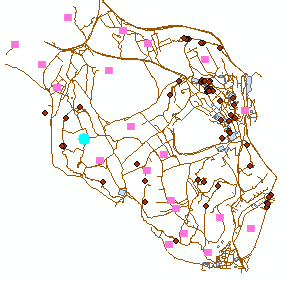 14:18
Összetett kifejezések és lépésenkénti megoldás
feladat:
válasszuk ki a tájhasználati poligonok (landuse réteg) közül azokat, amelyeknek a területe (Shape_Area) 20 000 m2-nél kisebb, de a típusa nem szőlő (fclass: vineyard)
elemekre bontás:
a területe (Shape_Area) 20 000 m2-nél kisebb 
\
a típusa nem szőlő (fclass: vineyard)
megoldás összetett kifejezéssel:
"Shape_Area" < 20000 AND NOT "fclass" = 'vineyard'
megoldás lépésenként:
Create a new selection: "Shape_Area" < 20000 
Remove From Current Selection: "fclass" = 'vineyard'
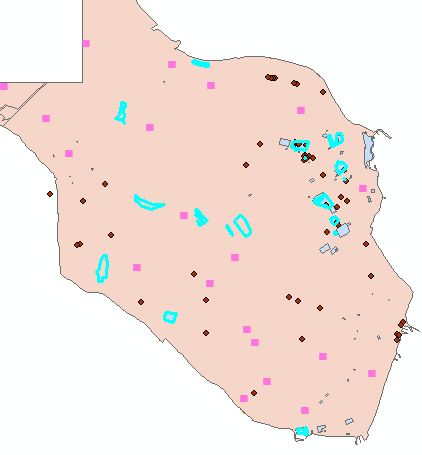 15:26
Összetett kifejezések és lépésenkénti megoldás
feladat:
válasszuk ki azon helyeket (places_poi réteg), amelyekre a következő három feltétel közül legalább egy teljesül: (1) a neve (name) "dűlő"-re végződik, (2) településrész típusú (fclass: hamlet), (3) népessége (population) nagyobb 0-nál
elemekre bontás:
a neve (name) "dűlő"-re végződik
U
településrész típusú (fclass: hamlet)
U
népessége (population) nagyobb 0-nál
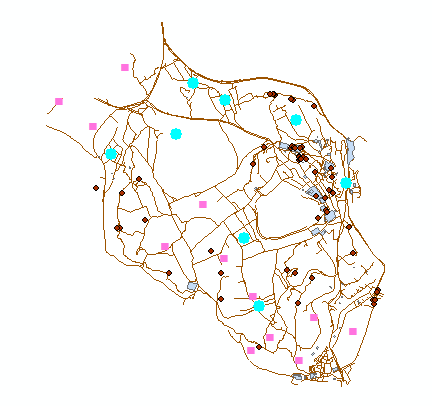 14:18
Összetett kifejezések és lépésenkénti megoldás
megoldás összetett kifejezéssel:
"name" LIKE '%dűlő' OR "fclass" = 'hamlet' OR "population" > 0
megoldás lépésenként:
Create a new selection: "name" LIKE '%dűlő' 
Add to Current Selection: "fclass" = 'hamlet'
Add to Current Selection: "population" > 0
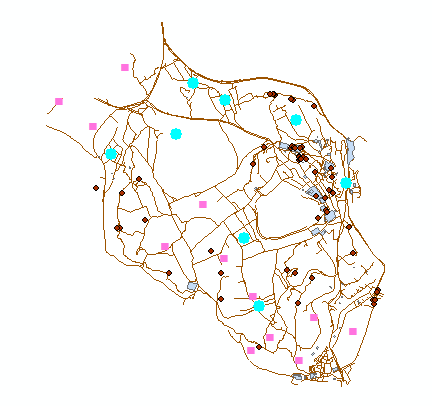 14:32
Összetett kifejezések és lépésenkénti megoldás
megoldás összetett kifejezéssel:
"name" LIKE '%dűlő' OR "fclass" = 'hamlet' OR "population" > 0
megoldás lépésenként:
Create a new selection: "name" LIKE '%dűlő' 
Add to Current Selection: "fclass" = 'hamlet'
Add to Current Selection: "population" > 0
lehetne más sorrendben?
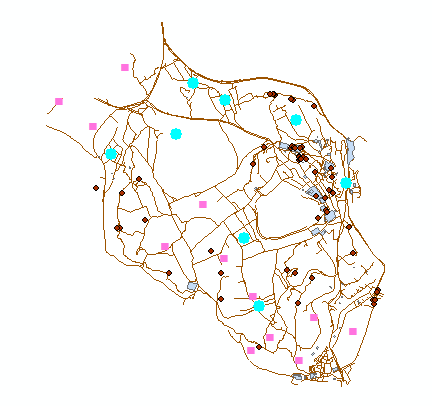 14:33
Összetett kifejezések és lépésenkénti megoldás
egyenértékű összetett kifejezések:
"name" LIKE '%dűlő' OR "fclass" = 'hamlet' OR "population" > 0
"name" LIKE '%dűlő' OR "population" > 0 OR "fclass" = 'hamlet'
"fclass" = 'hamlet' OR "name" LIKE '%dűlő' OR "population" > 0
"fclass" = 'hamlet' OR "population" > 0 OR "name" LIKE '%dűlő'
"population" > 0 OR "name" LIKE '%dűlő' OR "fclass" = 'hamlet'
"population" > 0 OR "fclass" = 'hamlet' OR "name" LIKE '%dűlő'

megoldás lépésenként:
1. Create a new selection
2. Add to Current Selection
3. Add to Current Selection
ahol az elemi kifejezések sorrendje tetszőleges
14:36
Összetett kifejezések és lépésenkénti megoldás
az első lépés mindig új kiválasztás (Create a new selection) legyen!
egyéb esetben meglepő eredményt kapunk…
a további lépések pedig: Select From Current Selection/Add to Current Selection
sorrendiség
∩ – AND – Select From Current Selection: felcserélhető
U – OR – Add to Current Selection: felcserélhető
\ – AND NOT – Remove From Current Selection: fontos a sorrend
14:18
Összetett kifejezések és lépésenkénti megoldás
szövegértés
zárthelyin általában a feladat megértése szokott problémát okozni
nem a megértett feladat megoldása…
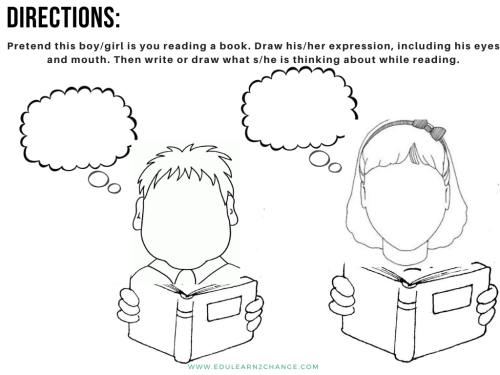 14:46
Összetett kifejezések és lépésenkénti megoldás
példák:
"válasszuk ki X-ek közül azokat, amelyek Y"  X ∩ Y
"válasszuk ki, amelyek X és Y"  X ∩ Y
"válasszuk ki, amelyekre egyszerre teljesül X, Y(, Z)"  X ∩ Y (∩ Z)
"válasszuk ki X-ek mellé még azokat, amelyek Y"  X U Y
"válasszuk ki, amelyek X vagy Y"  X U Y
"válasszuk ki, amelyekre X, Y(, Z) legalább egyike teljesül"  X U Y (U Z)
"válasszuk ki X-ek közül azokat, amelyek nem Y"  X \ Y
"válasszuk ki, amelyek bár X, de nem Y"  X \ Y
"válasszuk ki, amelyek bár nem Y, de X"  X \ Y
14:55
4. feladat (egyéni) – összetett kifejezések és lépésenkénti megoldás
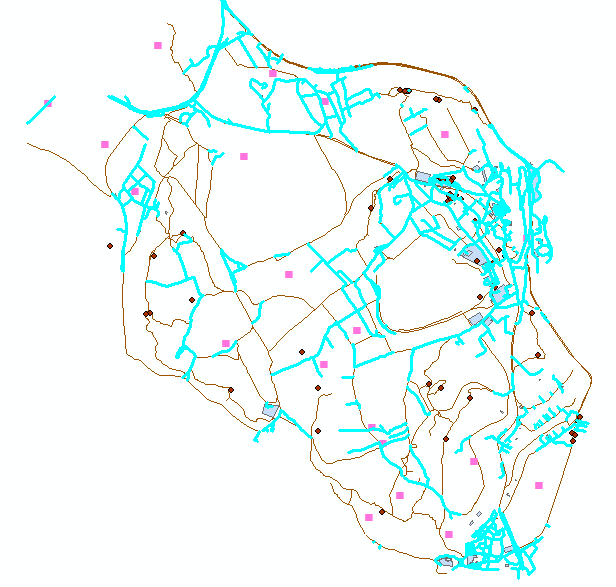 1. egy nagy keresőkifejezéssel válaszd ki azon tájhasználati poligonokat (landuse réteg), melyekre a következők mindegyike igaz: (1) a típusa (fclass) tartalmaz r betűt, (2) a területe (Shape_Area) 1000 m-nél nagyobb, (3) a neve ismert (name nem egyetlen szóköz)
2. lépésekre bontva, kétféle módon is (\ és ∩) válaszd ki azokat az utakat (roads réteg), amelyek bár nem ösvények (fclass: path), de viszonylag rövidek (Shape_Leng 500 m-nél kisebb)
3. lépésekre bontva válaszd ki a sebességkorlátozással bíró (maxspeed nem 0) utak (roads réteg) mellé azokat, amelyeknek a neve (name) "utca"-ra végződik
15:36
4. feladat (egyéni) – megoldás
1.
"fclass" LIKE '%r%' AND "Shape_Area" > 1000 AND "name" <> ' '
2a.
Create a new selection: "Shape_Leng" < 500
Remove From Current Selection: "fclass" = 'path'
2a.
Create a new selection: NOT "fclass" = 'path'
Select From Current Selection: "Shape_Leng" < 500
3.
Create a new selection: "maxspeed" <> 0
Add to Current Selection: "name" LIKE '%utca'
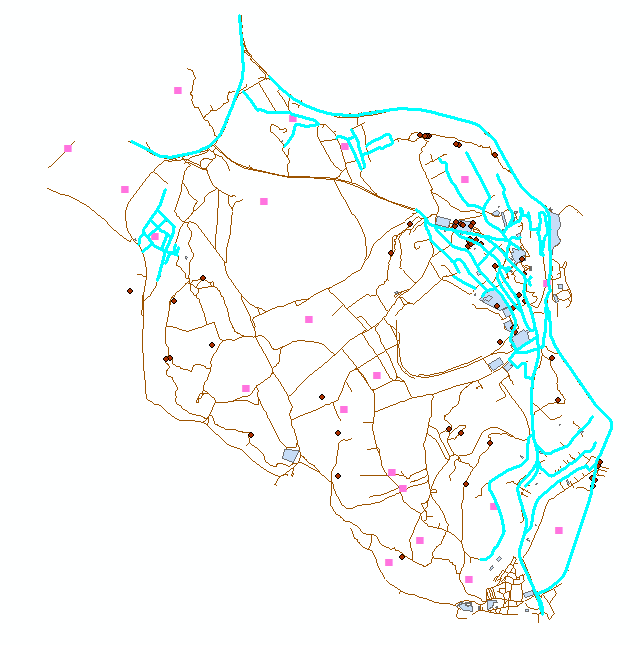 15:49
Köszönöm a figyelmet!
kérdések?
14:18